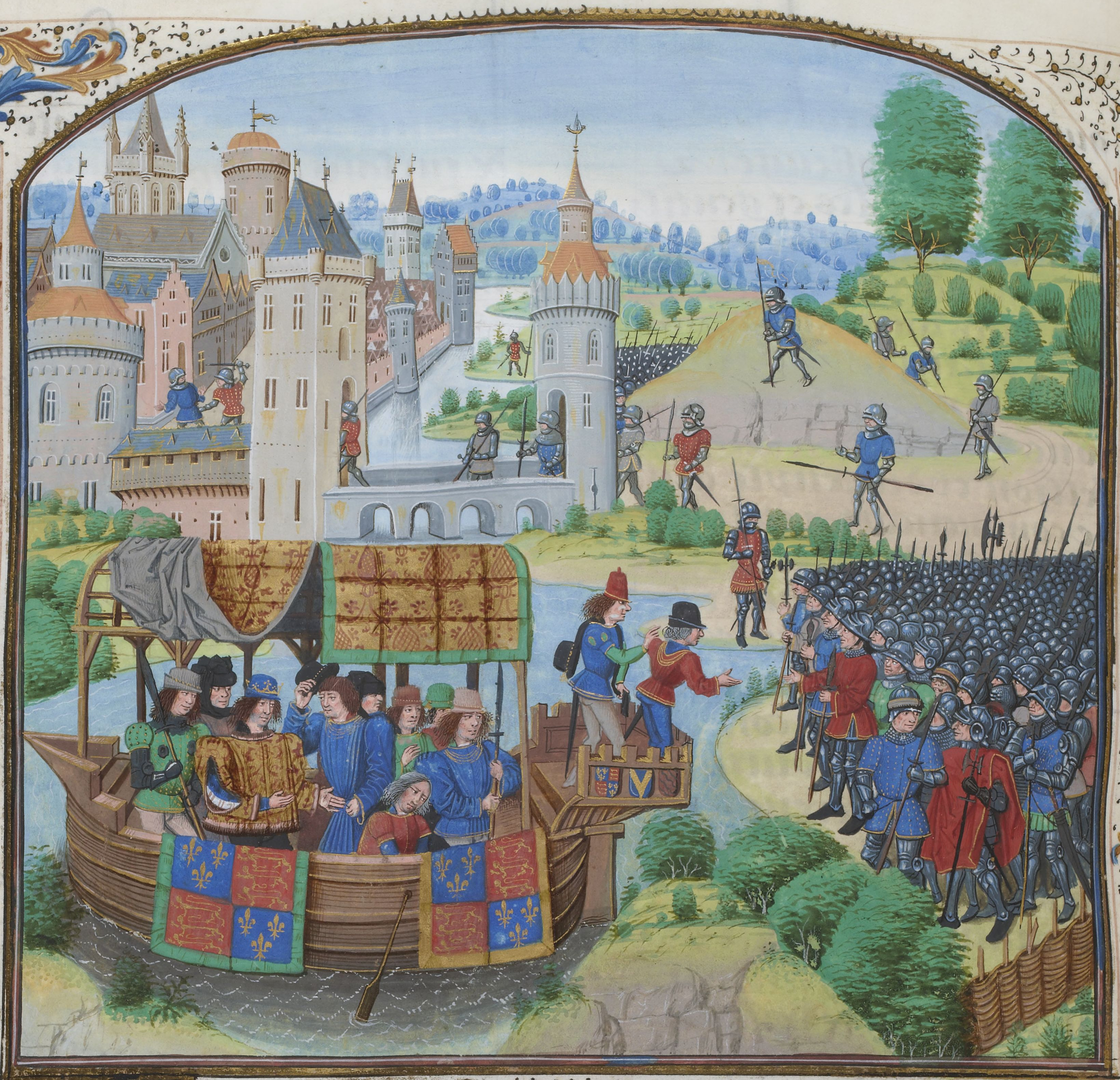 What is going on in this picture?
Who might the people be?
[Speaker Notes: 5 minutes to discuss.]
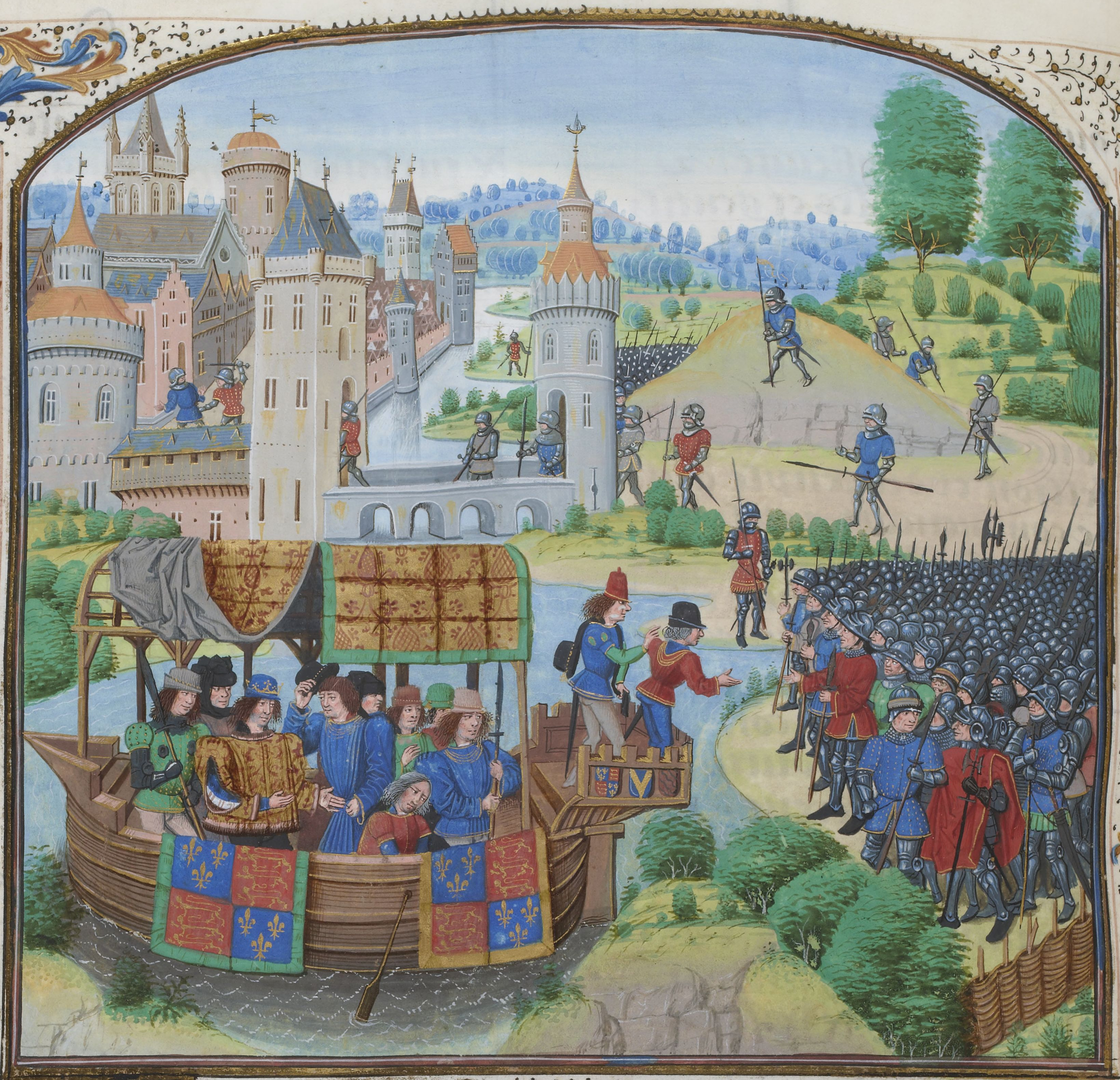 King Richard II meeting with an angry mob in 1381, trying to come to an agreement about their rights.

But why?
Everyday Life: Was life always terrible in Medieval England?
Lesson 9:
Why did the peasants revolt in 1381?
Activity 1a: Why were the peasants angry?
Activity 2: Watch the video and answer the questions.
Peasants Revolt – Timelines.tv History of Britain B05
https://www.youtube.com/watch?v=3dA-t7694uw
Activity 2: Answers!
Over 100 peasants stormed Cressing Temple, sacked the manor, drank the wine, and torched the building.
Two weeks’ pay 
The lord of Cressing Temple and the king’s Royal Treasurer.
They helped John Ball, a rebellious priest, escape from prison.
Why should the poor obey the law when they had no say in making them?
Democracy
Everyone is equal in the face of death.
They joined an army 50,000 strong, marched to London, and camped south of the River Thames and waited for the king to respond.
14. 
The barons. 
They were furious. They crossed London Bridge, opened prisons, burned legal records, killed Sir Robert Hales, and the Archbishop of Canterbury
8. 
London Bridge, the traditional fate of traitors.
He set out to face the rebels at Smithfield.
The leader of the rebels. He demanded a new Magna Carta.
He agreed. 
One of the king’s men insulted Wat Tyler and there was a scuffle. Tyler was killed
‘You shall have no other captain but me.’
Broke up and went home. 
He broke his promise and had the leaders of the rebellion caught and hanged.
It was the first fight for democracy and freedom.
Final thoughts…How would you have handled the situation if you were the king or queen?What would happen if Richard hadn’t been decisive?
Discuss and share ideas!
[Speaker Notes: Covid-19 Guidance: Ensure students tag in booklets, put plastic covers on their books and wipe them down before leaving!]